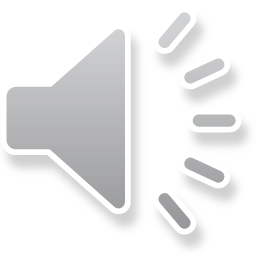 ژنتیک پروکاریوت ها
جلسه دهم
Conjugation
Donor                          Male
 
Recipient                     Female
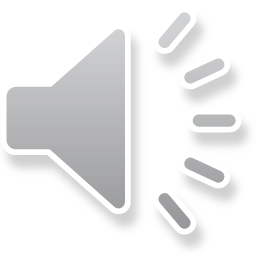 Self transmissible
Incompatibility (Inc group)
Tra System (transfer)
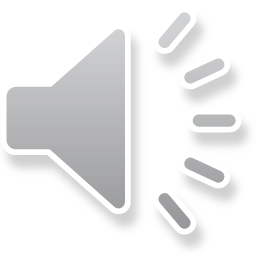 Promiscuous Plasmids
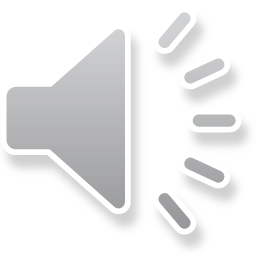 مکانیسم انتقال DNA در طی کانژوگیشن
tra genes:     trans acting 
oriT:             cis-acting site

pKM101
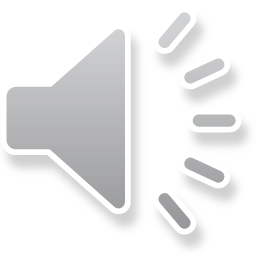 1. Dtr component : DNA transfer and replication
2. Mpf: Mating pair formation
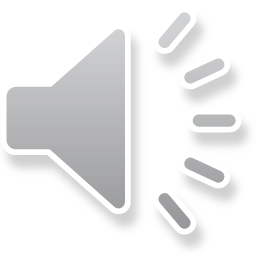 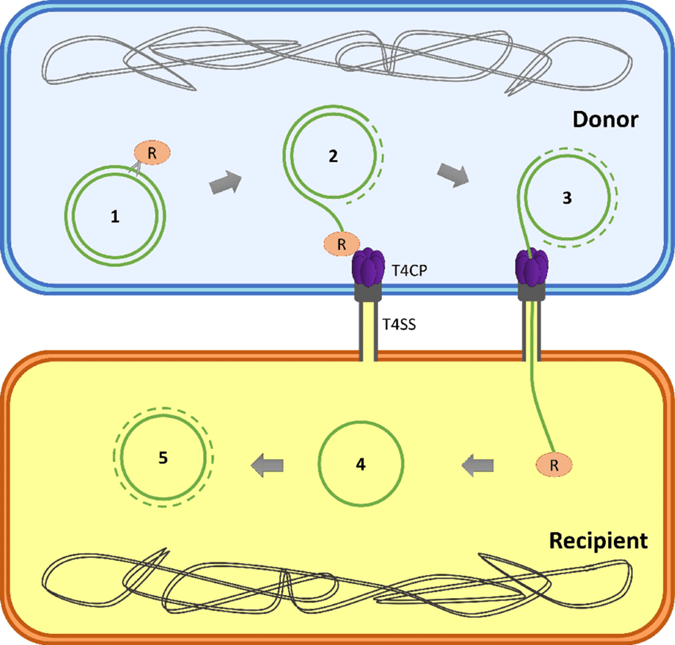 Dtr component
Relaxase
Nic site
Transestrification

حرف R در تصویر همان آنزیم ریلکساز است. همانگونه که مشاهده می کنید زنجیره پلاسمید را به سلول دهنده منتقل می کند
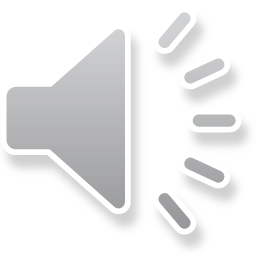 Relaxosome
Primase
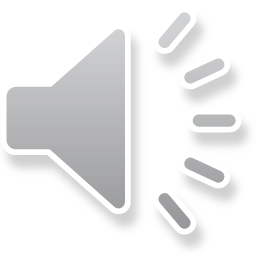